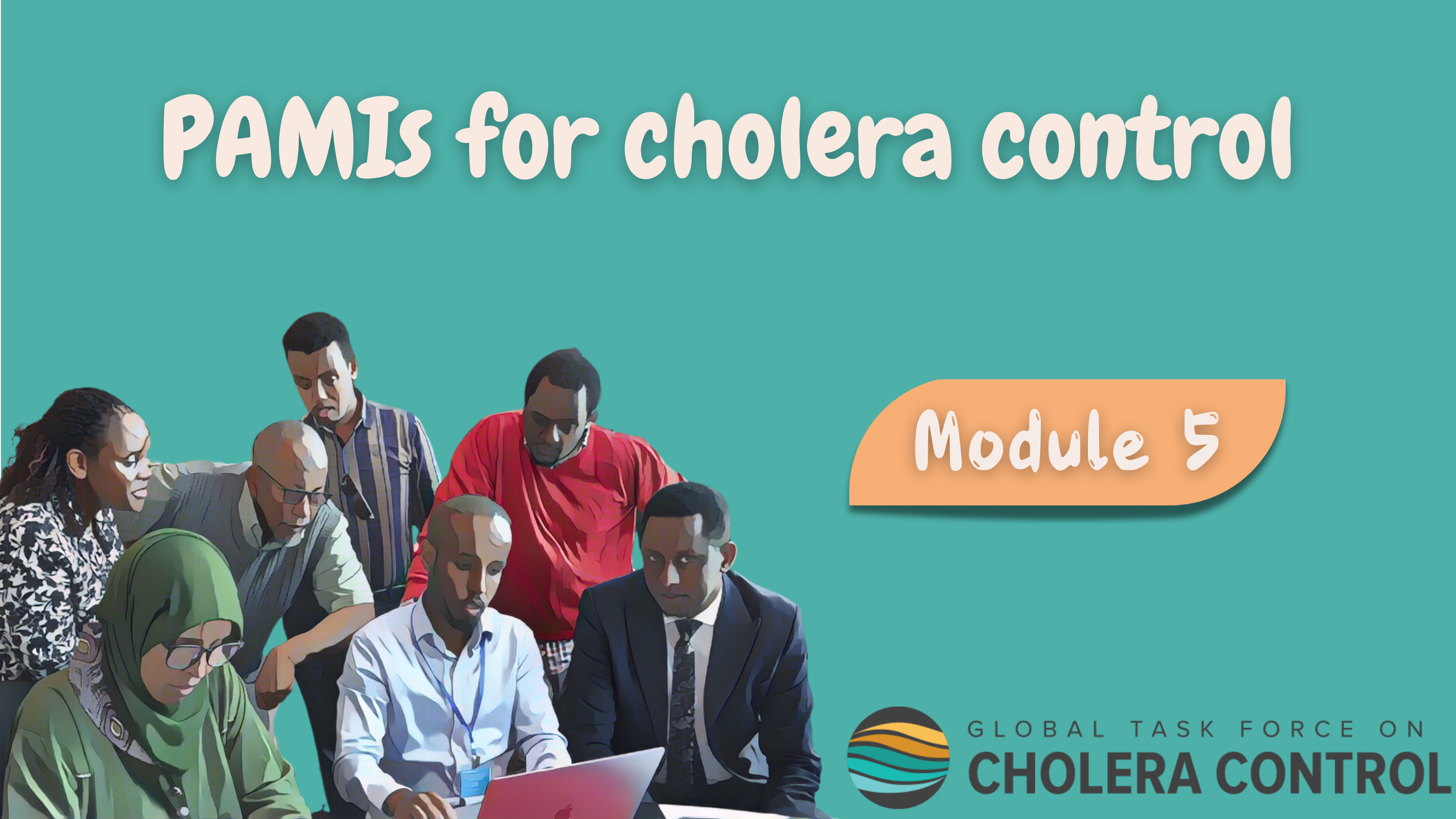 [Speaker Notes: Welcome to Module 5 of the GTFCC online course on the identification of PAMIs for cholera control.]
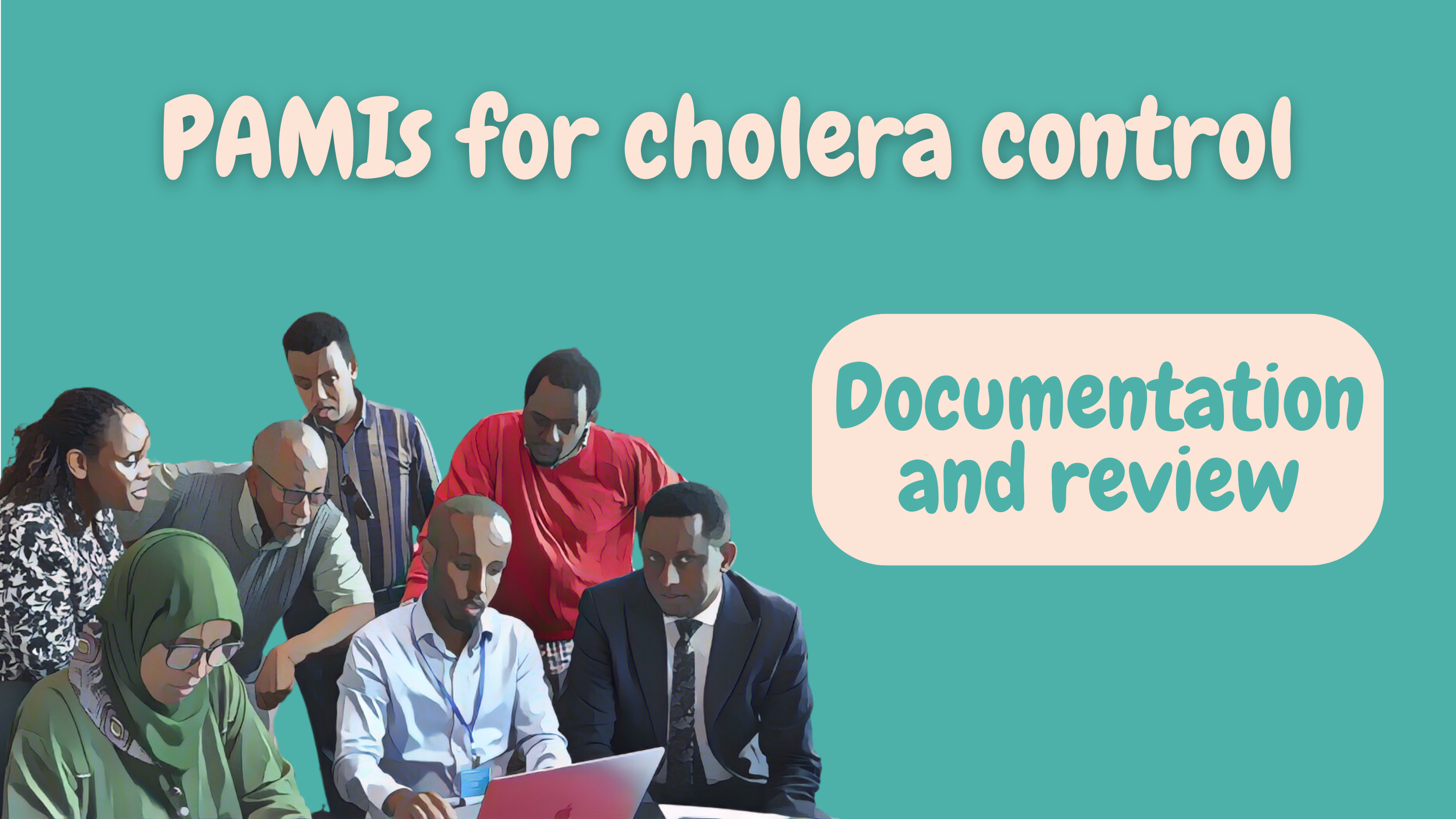 [Speaker Notes: In this module, we will walk you through how to document PAMI identification, and why to go through an external review of PAMI identification.]
What will you learn?
Benefits of documenting PAMI identification
When to document PAMI identification
Benefits for countries of GTFCC PAMI reviews 
When and how to request a GTFCC PAMI review
3
[Speaker Notes: After completing this module, you will be able to:
Explain the benefits of a thorough documentation of PAMI identification;
Describe when to document PAMI identification,;
Explain the benefits for countries of GTFCC PAMI reviews;
Describe when and how to request a GTFCC PAMI review.]
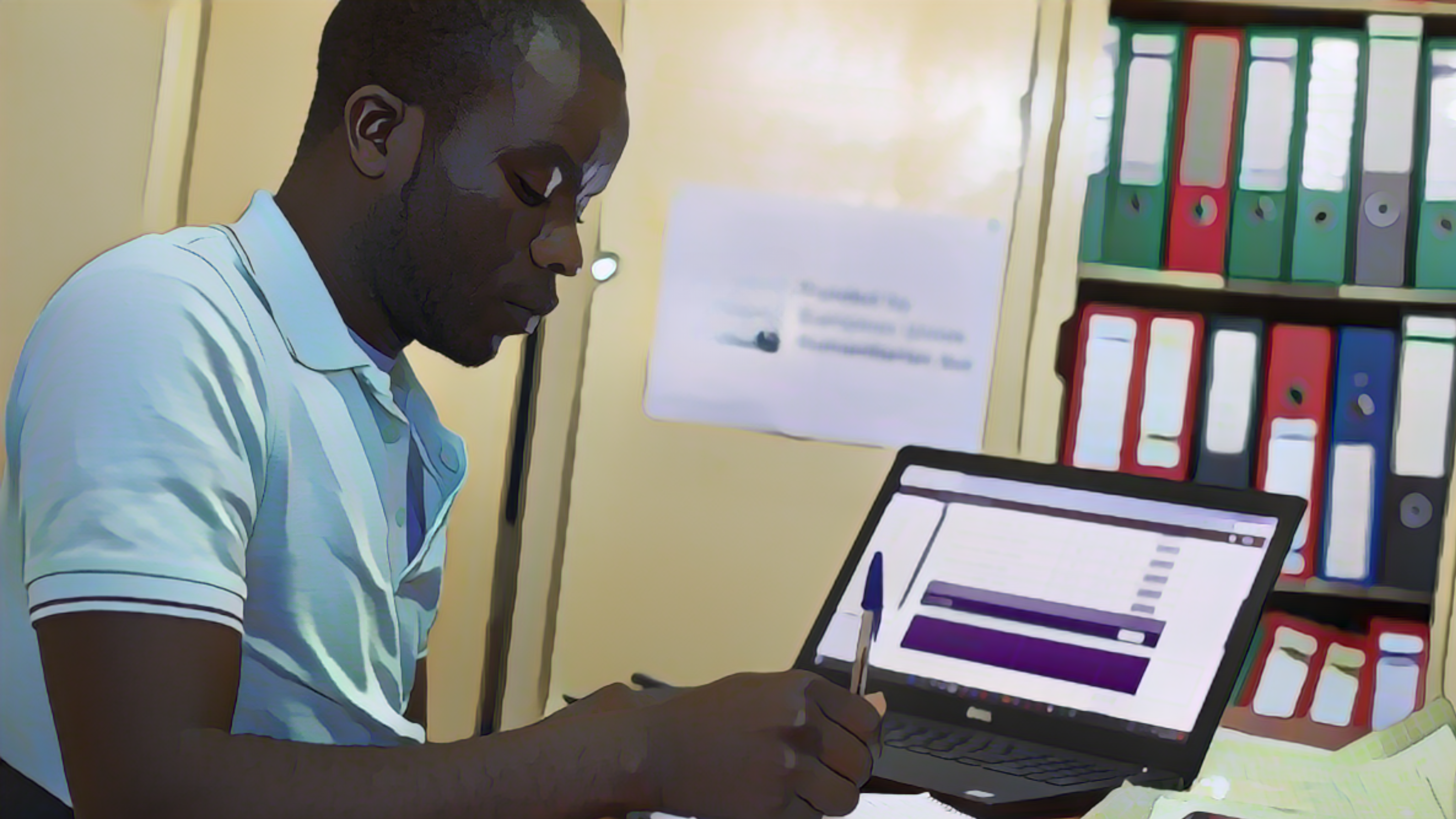 Documentation 
of PAMI Identification
Photo adapted from: WHO/Alexia Dickinson
[Speaker Notes: Let’s start with the documentation of PAMI identification.]
Why to document PAMI identification?
Critical analysis
Take a step back to reflect on potential weakness or gaps 
Correct them
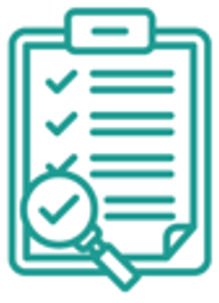 Traceability 
Traceability of method used, decisions, justifications
Reference material for country stakeholders
5
[Speaker Notes: There are key benefits in documenting PAMI identification.
The preparation of the documentation is an opportunity to take a step back and reflect in a critical manner on what has been done or is being done. If any potential weakness or gap is identified, it can then be corrected.
In addition, comprehensive documentation is also essential for traceability. As part of the documentation process, the method used, the decisions made and the justifications for these decisions are recorded. This is particularly useful for future reference.]
When to document PAMI identification?
Near real time
To make any necessary improvements in a reactive manner
To avoid losing sight of some discussions and justifications
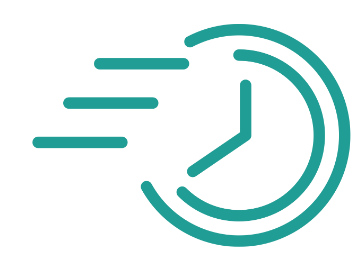 Initiate the documentation process right from the beginning 
and finalize it rapidly after stakeholder validation
6
[Speaker Notes: The recommended approach to document PAMI identification is to do it near real time as opposed to documenting it on completion. This offers major benefits.
First, documenting each step while it is being undertaken allows for near real time improvement as needed. If the documentation is only initiated at the end of PAMI identification, any weakness or gap revealed through the documentation process would be much more difficult to correct.
In addition, documenting each step near real time avoid losing sight of important information.
Overall, it is recommended to initiate the documentation of PAMI identification right from the beginning and to finalize it rapidly after the stakeholder validation.]
Document package
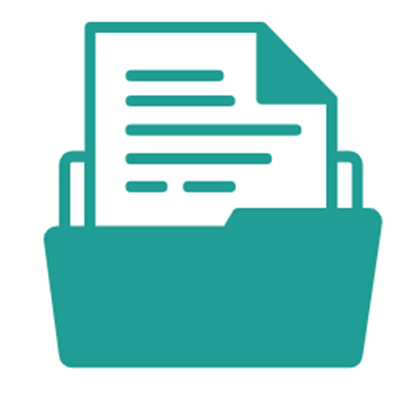 Report on PAMI identification
Filled PAMI Excel tool
Map of PAMIs 
PAMIs based on priority index 
Additional PAMIs (if applicable)
7
[Speaker Notes: The documentation on PAMI identification should include at a minimum:
A report on PAMI identification,
The filled PAMI Excel tool,
A map showing PAMIs based on their priority index and any additional PAMIs based on vulnerability factors - if applicable in your country.]
PAMI identification report
Follow the outline of the GTFCC template report
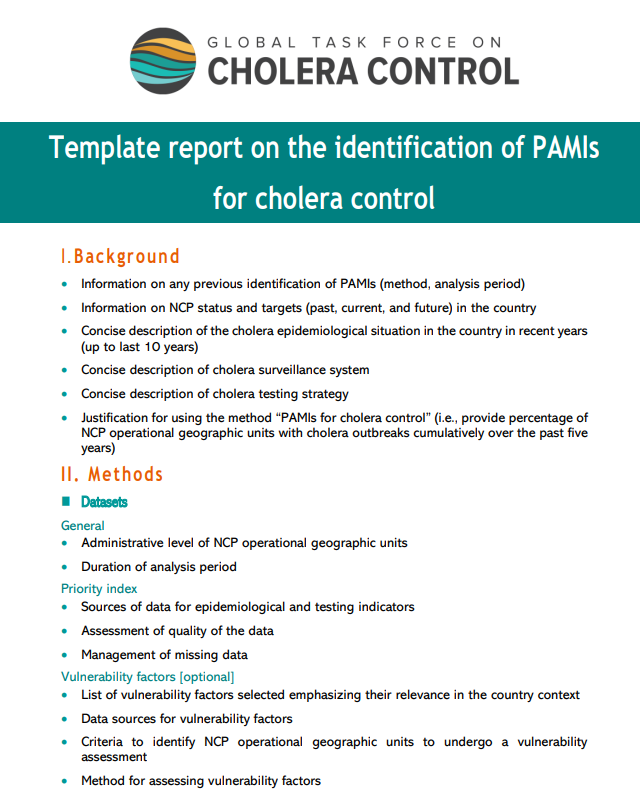 The GTFCC template report is a checklist to 
ensure all critical points are covered
Methods
Datasets 
Priority index calculation 
Stakeholder validation 
Outcomes
Priority index threshold
List of PAMIs based on priority index
List of PAMIs based on vulnerability factors 
Final list of PAMIs
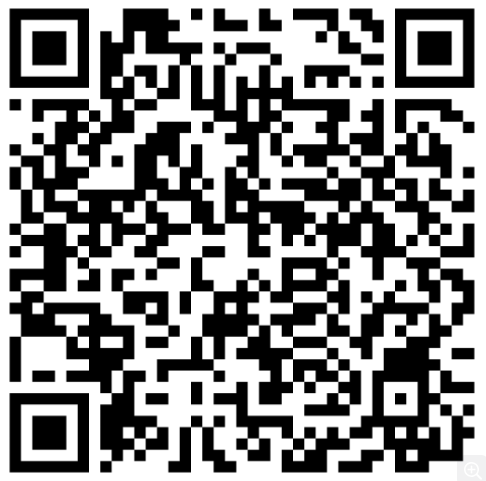 8
[Speaker Notes: To prepare a comprehensive report on PAMI identification, we encourage you to follow the outline of the GTFCC template report. You can access this template by scanning this QR code.
Overall, this template report corresponds to a checklist to make sure all critical points are addressed including the methods such as characteristics of the dataset, calculation of the priority index, organization of the stakeholder validation, and the outcomes of PAMI identification such as the priority index threshold selected and the rationale for selecting this threshold, the list of PAMIs based on priority index,  the list of additional PAMIs based on vulnerability factors (if applicable in your country), and lastly, the final list of PAMIs.]
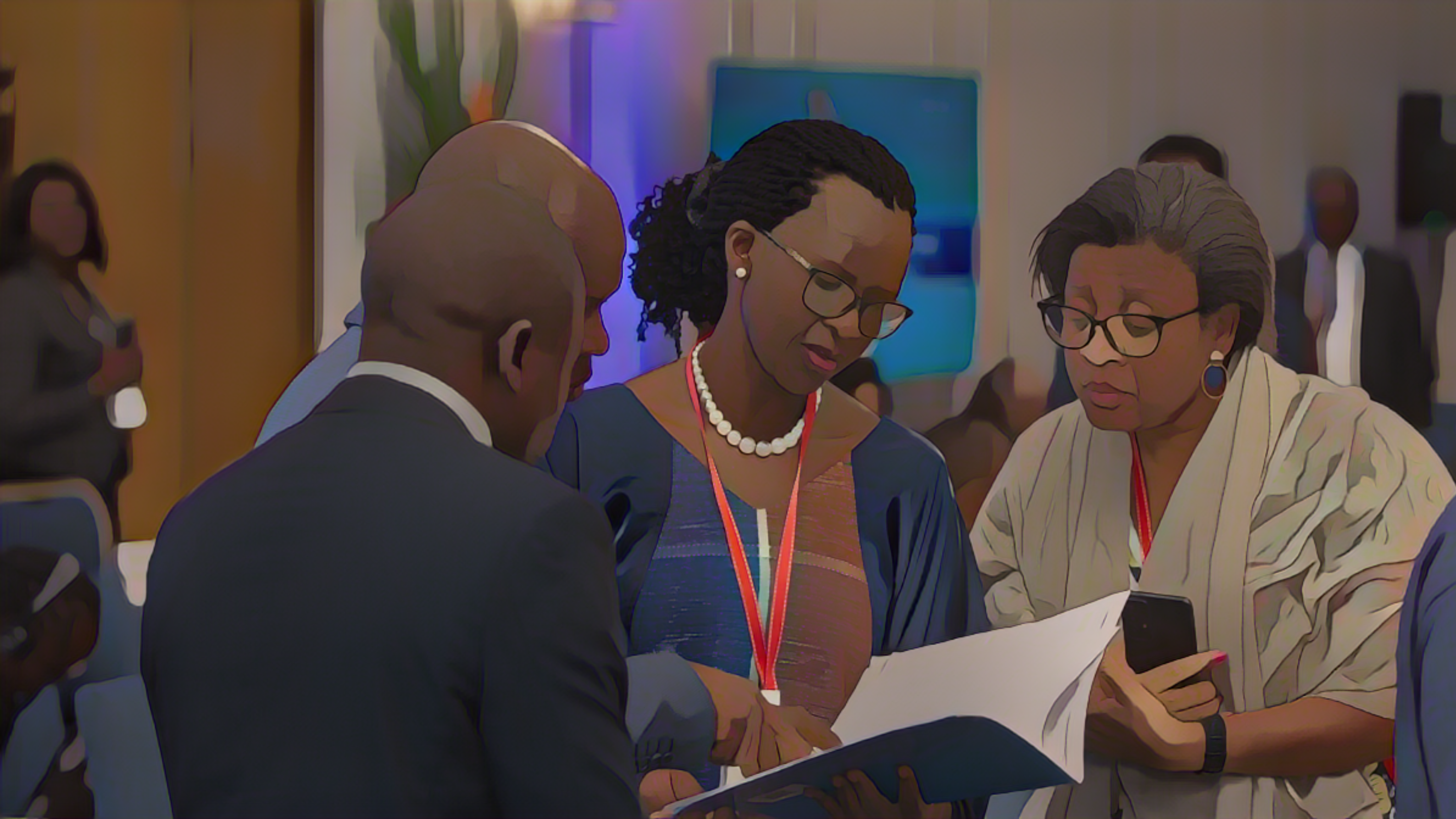 GTFCC
PAMI reviews
Photo adapted from: WHO
[Speaker Notes: Let’s look into external reviews of PAMI identification, also called “GTFCC PAMI reviews”.]
What are GTFCC PAMI reviews?
Independent technical reviews
Upon request of National Authorities 
By experts of the GTFCC
Using standard criteria
To determine whether:
PAMI identification was performed in accordance with the GTFCC PAMI method 
Any deviations from this method have reasonable technical justifications
10
[Speaker Notes: GTFCC PAMI reviews are independent technical reviews.
They are performed upon request of National Authorities by experts of the GTFCC using standard criteria.
They aim to determine whether PAMI identification was performed in accordance with the GTFCC PAMI method and to ensure that deviations from this method, if any, have reasonable technical justifications.]
Benefits of GTFCC PAMI reviews
The identification of PAMIs is to target strategies to control cholera
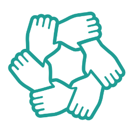 GTFCC PAMI reviews are an opportunity for countries to receive
Independent technical feedback
Practical and constructive advice and recommendations
In a spirit of partnership against cholera, to support countries in maximizing the effectiveness and efficiency of their NCP
Feedback and recommendations are not prescriptive
11
[Speaker Notes: The identification of PAMIs is of critical importance to target effective and efficient multisectoral strategies to control cholera.
GTFCC PAMI reviews are an opportunity for countries to receive independent technical feedback as well as practical and constructive advice and recommendations. 
This is offered to countries in a spirit of partnership against cholera in order to support countries in maximizing the effectiveness and efficiency of their NCP.
The feedback and recommendations provided through GTFCC PAMI reviews are not prescriptive; they are for the country consideration.]
Countries
The GTFCC supports all countries equally.
Any country that identified PAMIs is welcome to request a GTFCC PAMI review
GTFCC PAMI reviews are mandatory for any country which considers:
Implementing preventive OCV 
Submitting its NCP for GTFCC endorsement
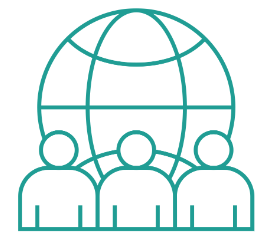 Other countries are encouraged to request a GTFCC PAMI review
12
[Speaker Notes: The GTFCC supports all countries equally. Therefore, any country that identified PAMIs is welcome to request a review.
In addition, for countries which consider implementing preventive OCV or submitting their NCP for GTFCC endorsement, GTFCC PAMI reviews are formally mandatory.
Other countries are warmly encouraged to request a review as well, although this is not mandatory for them.]
When to request a review?
Request a review as soon as the documentation of PAMI identification is completed
Before planning interventions in PAMIs
Country stakeholders consider feedback / recommendations
Country completes PAMI identification up to documentation
GTFCC performs PAMI review
Country plans interventions in PAMIs
Country submits updated material for review
(optional)
13
[Speaker Notes: A GTFCC PAMI review should be requested as soon as the documentation of PAMI identification is completed, before planning interventions in PAMIs. That way, it is easier for countries to take into account any feedback or recommendations arising from the review.
Here is how the process looks like.
As soon as documenting PAMI identification is completed, countries request a GTFCC PAMI review. Country stakeholders consider the feedback and any recommendation arising from the review. They make adjustments accordingly as needed, and may then submit updated material for a second round of review. When the list of PAMIs has been refined and consolidated as needed, countries then move to designing intervention strategies in PAMIs.]
How to request a review?
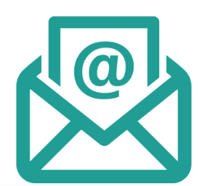 To request a GTFCC PAMI review
Send a request to: GTFCCsecretariat@who.int
Attach to your request
Report on PAMI identification
Filled PAMI Excel tool
List and map of PAMIs
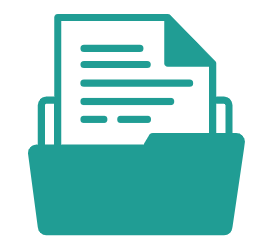 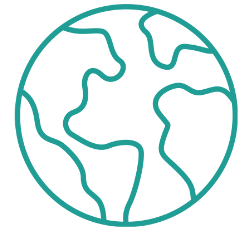 Feel free to use your national language
The material for review does not have to be in English
 It can be in your national language
14
[Speaker Notes: To request a GTFCC PAMI review, simply contact the GTFCC Secretariat at GTFCCsecretariat@who.int.
Attach to your request your PAMI identification report, the filled PAMI Excel tool, the final list of PAMIs, and a map of PAMIs.
You may provide this material in your national language; it is not mandatory to provide it in English.]
Outcome
A GTFCC PAMI review report is provided within about 30 days
Consider the GTFCC feedback/recommendations
Refine the list of PAMIs in consultation with multisectoral stakeholders as relevant
Optionally, submit updated material for another GTFCC review
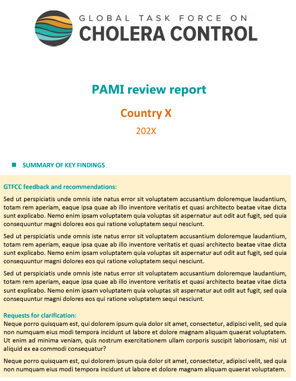 Use this report as documentary evidence
Attach your GTFCC PAMI review report to:
Your multiyear plan of action for preventive OCV (if applicable)
Your NCP (if submitted for GTFCC endorsement)
15
[Speaker Notes: You will receive the outcome of the review within about 30 days in the form of a report.
You are encouraged to consider the GTFCC feedback and recommendations to refine the list of PAMIs accordingly in consultation with multisectoral stakeholders.
You may submit the updated material for a second round of review.
You will also use this report as documentary evidence to support your application for preventive OCV and to support your request for GTFCC endorsement of your NCP.]
Wrap up
Documentation
Documenting PAMI identification near real time helps identify potential issues and correct them to improve the outcomes of PAMI identification 
A GTFCC template report is available to prepare a comprehensive report on PAMI identification
Review
Upon request, the GTFCC performs PAMI reviews to support countries in maximizing the effectiveness and efficiency of their multisectoral strategies against cholera
It is recommended to request a PAMI review before planning interventions in PAMIs
PAMI reviews are mandatory for countries considering submitting their NCP for GTFCC endorsement and/or implementing preventive OCV
16
[Speaker Notes: As we wrap up this module, here are the important points to remember.
Documenting PAMI identification near real time provides insights to identify potential issues and correct them throughout the process to improve the outcomes of PAMI identification.
A GTFCC template report is available, use it to prepare a comprehensive report on PAMI identification.
Upon request, the GTFCC performs PAMI reviews to support countries in maximizing the effectiveness and efficiency of their multisectoral strategies to control cholera.
It is recommended to request a PAMI review before planning interventions in PAMIs.
PAMI reviews are mandatory for countries which consider submitting their NCP for GTFCC endorsement or implementing preventive OCV.]
Test your knowledge
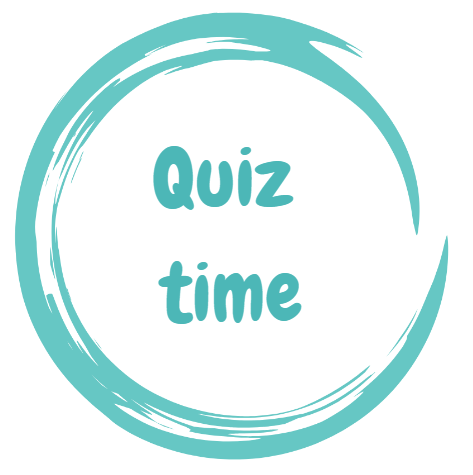 17
[Speaker Notes: Before completing this module, we encourage you to take a short quiz. There are three questions in this quiz.]
Question 1
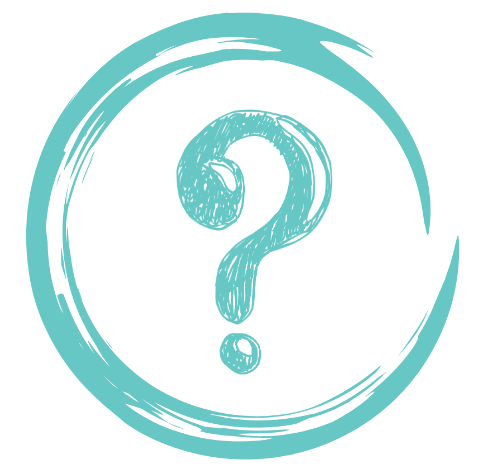 When is it preferable to initiate the documentation of PAMI identification?
Once PAMI identification is completed so that all components are solidified
As soon as PAMI identification is initiated to document the process near real time
18
[Speaker Notes: Question 1. When is it preferable to initiate the documentation of PAMI identification?
a) Once PAMI identification is completed so that all components are solidified.
b) As soon as PAMI identification is initiated to document the process near real time.]
Question 1 – Answer
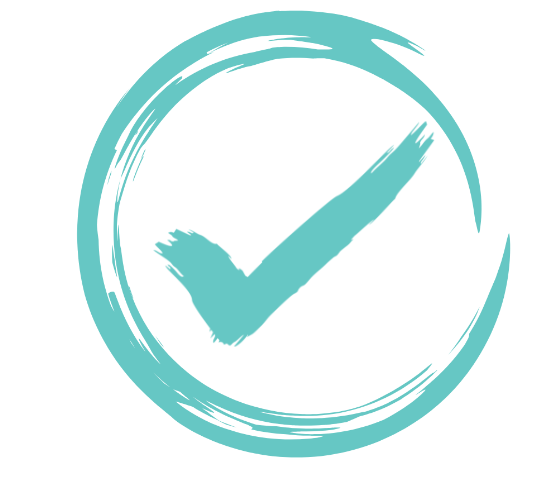 When is it preferable to initiate the documentation of PAMI identification?
Once PAMI identification is completed so that all components are solidified
As soon as PAMI identification is initiated to document the process near real time
19
[Speaker Notes: The correct answer is b. It is preferable to initiate the documentation of PAMI identification as soon as PAMI identification is initiated in order to document the process near real time.]
Question 2
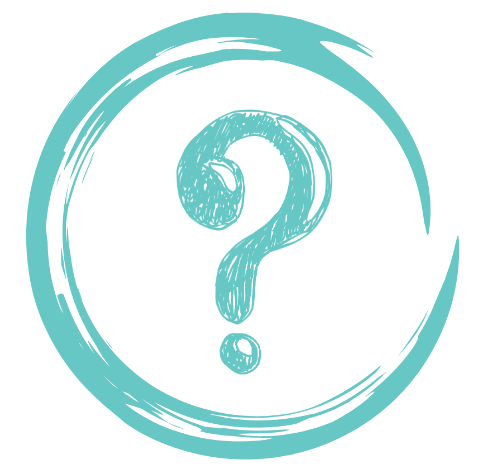 Which countries can benefit from a GTFCC PAMI review?
Only countries considering implementing preventive OCV and/or submitting their NCP for GTFCC endorsement can benefit from a GTFCC PAMI review
GTFCC PAMI reviews are offered to any country that has identified PAMIs
20
[Speaker Notes: Question 2. Which countries can benefit from a GTFCC PAMI review?
a) Only countries considering implementing preventive OCV and/or submitting their NCP for GTFCC endorsement can benefit from a GTFCC PAMI review.
b) GTFCC PAMI reviews are offered to any country that has identified PAMIs.]
Question 2 – Answer
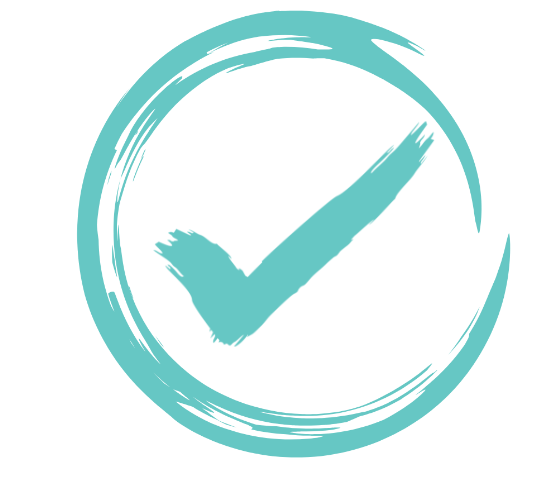 Which countries can benefit from a GTFCC PAMI review?
Only countries considering implementing preventive OCV and/or submitting their NCP for GTFCC endorsement can benefit from a GTFCC PAMI review
GTFCC PAMI reviews are offered to any country that has identified PAMIs
21
[Speaker Notes: The correct answer is b. Any country that has identified PAMIs can benefit from a GTFCC PAMI review.]
Question 3
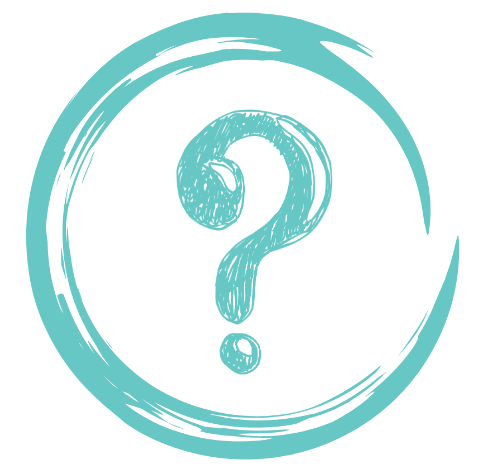 When is it preferable to request a GTFCC PAMI review? 
Rapidly after PAMI identification is completed before planning interventions in PAMIs to facilitate any finetuning in the list of PAMIs as relevant 
At the same time as a multiyear plan of action for preventive OCV is submitted or an NCP is submitted for GTFCC endorsement so that all review steps are combined into one
22
[Speaker Notes: Question 3. This is the last question. When is it preferable to request a GTFCC PAMI review? 
a) Rapidly after PAMI identification is completed before planning interventions in PAMIs to facilitate any finetuning in the list of PAMIs as relevant.
b) At the same time as an NCP is submitted for GTFCC endorsement so that all review steps are combined into one.]
Question 3 - Answer
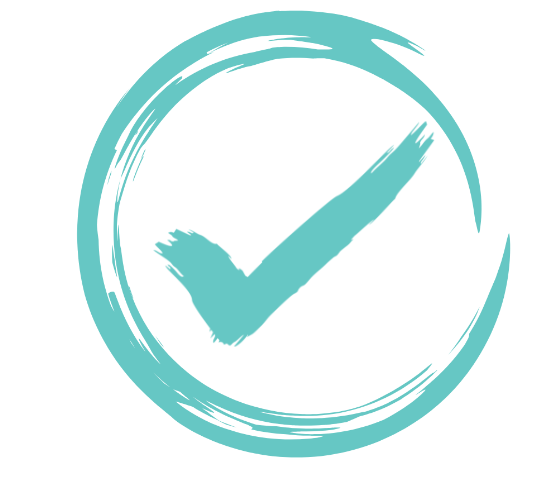 When is it preferable to request a GTFCC PAMI review? 
Rapidly after PAMI identification is completed before planning interventions in PAMIs to facilitate any finetuning in the list of PAMIs as relevant 
At the same time as a multiyear plan of action for preventive OCV is submitted or an NCP is submitted for GTFCC endorsement so that all review steps are combined into one
23
[Speaker Notes: The correct answer is a. It is recommended to request a GTFCC PAMI review rapidly after PAMI identification is completed before planning interventions in PAMIs in order to facilitate any finetuning in the list of PAMIs as relevant.]
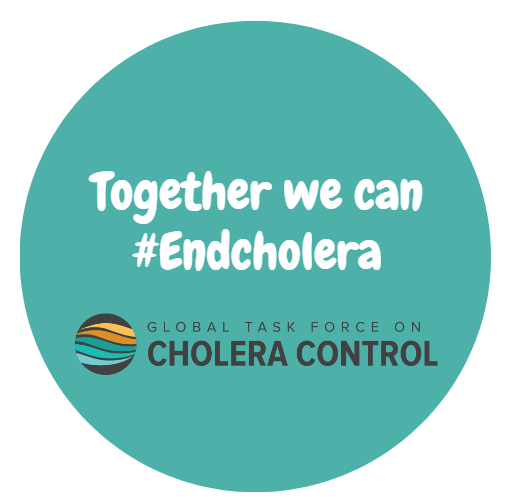 24
[Speaker Notes: We have now completed the last module of the GTFCC online course on the identification of PAMIs for cholera control. Thank you for completing this course. We hope that you found it useful.]